الثورة الصناعية
أ. رولامي عبد الحميد
ماهي الثورة الصناعية؟
مصطلح يشير إلى التغيُّر الكبير الذي مس قطاع الصناعة في أوروبا بين القرن 18م والقرن 19م
بدأت في بريطانيا، ثم في أغلب أوروبا وفي و.م.أ واليابان في النصف الأول من القرن 19م
قبل الثورة الصناعية
1
أقل من 10% من سكان أوروبا يعيشون في المدن
2
النشاط الزراعي هو الغالب في الاقتصاد
3
الحرف قليلة (ملابس أدوات معدنية وحليّ ومنتجات جلدية وأسلحة)
أدت الثورة الصناعية إلى
1
زيادة كبيرة في الإنتاج الصناعي
2
نقلت التصنيع من العمل اليدوي البسيط في المنازل إلى العمل في مصانع كبيرة
3
فصل العمل عن رأس المال
كانت انجلترا السباقة في ذلك لعدة أسباب أهمها
الثورة المجيدة (1688-1689)
انتشار الحركة الفكرية في انجلترا بعد الثورة المجيدة
توفر الموارد الطبيعية اللازمة لقيام الصناعات (الحديد)
وفرة مصادر الطاقة المستخدمة في الصناعة (الفحم)
رخص الأجور رأس المال والطاقة في انجلترا
توسع الإنتاج الزراعي في انجلترا
مع حلول منتصف القرن 19 شكلت بريطانيا 23 % من الإنتاج الصناعي العالمي، وكان العامل البريطاني هو الأكثر دخلا في أوروبا والعالم
أهم الاختراعات
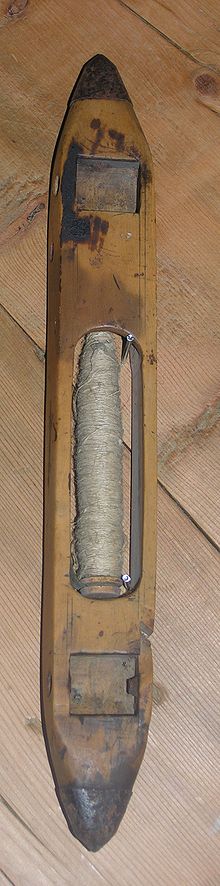 المكوك
الطائر
مست الثورة الصناعية عدة صناعات منها
1
صناعة القطن والنسيج والغزل
2
صناعة التعدين
3
صناعة وسائل النقل
4
صناعات آلات وأسمدة الزراعة والطباعة والورق
أفرزت الثورة الصناعية في المجتمع طبقتين
1
طبقة أرباب العمل المنتسبين إلى البرجوازية
2
طبقة العمال التي تكونت من سكان المدن والنازحين من الريف
الثورة الصناعية كانت نقطة تحول عظيمة في تاريخ العالم الغربي بنقله من مجتمع ريفي زراعي إلى مجتمع حضري صناعي
النتائج الاقتصادية للثورة الصناعية
قيام نظام اقتصادي رأسمالي يرتكز على الحرية
بروز المؤسسات الإنتاجية الكبرى
زيادة غير مسبوقة في الإنتاج الصناعي
زيادة الإنتاج الزراعي واتساع الاستثمار في الزراعة
الحق في تكوين النقابات العمالية، وإقرار قوانين العمل
حركة كبيرة في نشاط البنوك والوكالات التجارية ومراكز التوزيع والتسويق
النتائج الاقتصادية للثورة الصناعية
بروز إنجلترا كأغنى وأقوى دول العالم بإيرادات هائلة
ازدهار الحركة العمرانية في الدول الصناعية
انتشار التقدم العلمي
تطوير وسائل المواصلات والنقل
سلبيات الثورة الصناعية
ظهور الطبقية وزيادة الفجوة في المستوى المعيشي بين الطبقة الرأسمالية وطبقة العمال
زيادة المد الاستعماري الغربي
ظهور التلوث الصناعي في البلدان الأوروبية
انتشار الأوبئة والأمراض في أوساط العمال والسكان